FUNCION A TROZOS
Una función definida a trozos es una función con distinto comportamiento según el intervalo de su variable independiente considerado. A cada uno de estos intervalos se les conoce con el nombre de ramas.
Tiene la forma general:


Donde:
Expr1, Expr2, Exprn : Son las fórmulas concretas con las que se obtiene el valor de la función f(x)(variable dependiente y). Se utiliza una u otra según la rama o intervalo del dominio en el que esté la variable independiente x
Subconjunto1, Subconjunto2, Subconjunton : Son los intervalos de números reales para los cuales está definida esa rama. Deben expresar un rango de valores disjuntos de la variable independiente x. Dicho de otra manera, un valor de x no puede estar en dos ramas distintas
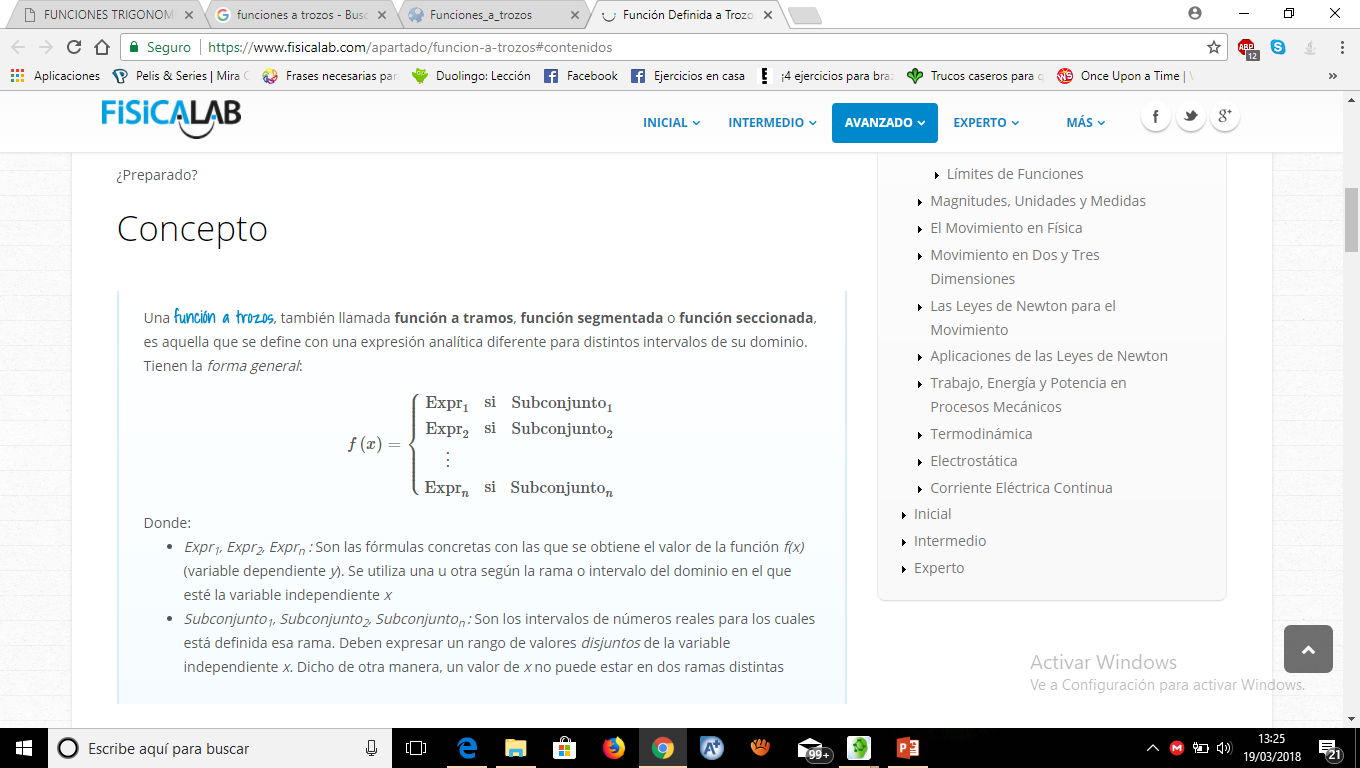